Majlis Ansārullāh 
Monthly Meeting 

May 2024

Who is the God of The Holy Quran?
This slide deck contains images licensed for the purpose of this presentation only. 
No one is permitted to use the images for any other use, without prior permission.
Agenda
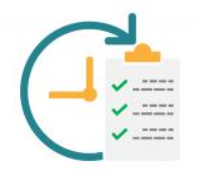 Recitation and translation of the Holy Quran 
Pledge 
Hadith
Discussion segment 
Salat (Daily Prayers)
Al–Wasiyyat
Zahanat
Reading The Holy Quran
Health segment
Local Time – Missionary Comments/Reminders/Announcements 
Du’a
Recitation of the Holy Quran
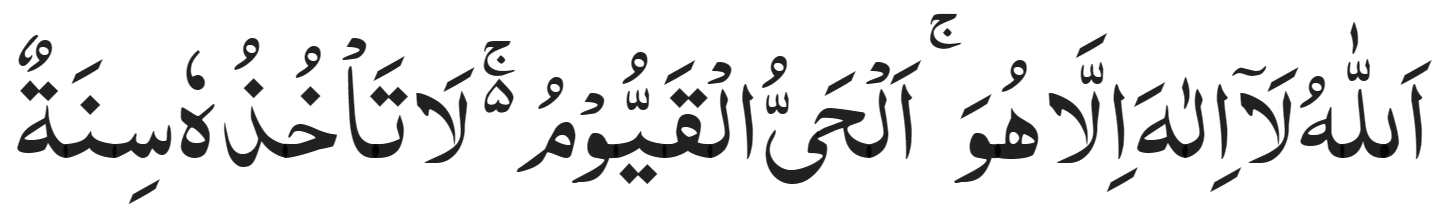 Allah — there is no God but He, the Living, the Self-Subsisting and All-Sustaining. Slumber seizes Him not, nor sleep. To Him belongs whatsoever is in the heavens and whatsoever is in the earth. 

Chapter 2, Verse 256
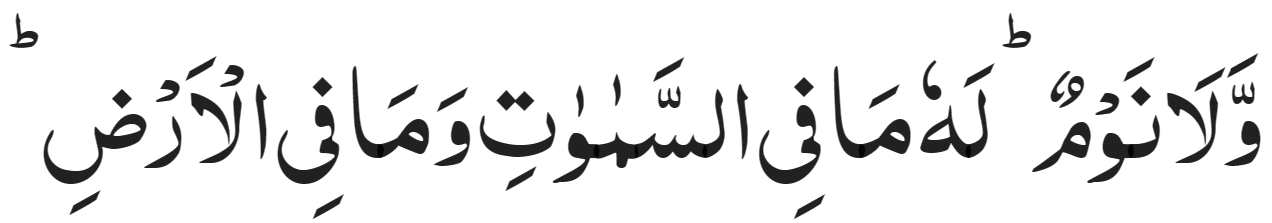 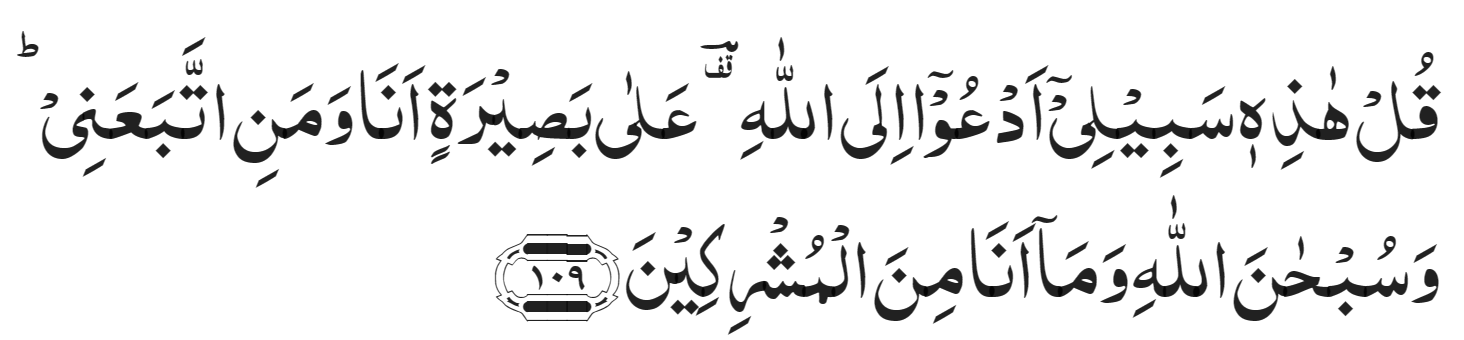 Say, ‘This is my way: I call unto Allah on sure knowledge, I and those who follow me. And Holy is Allah; and I am not of those who associate gods with God.’
Chapter 12, Verse 109
Pledge
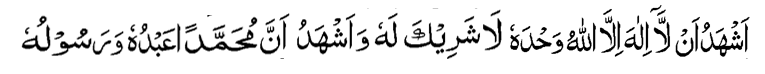 Say this part three times: 
Ash-hadu • alla ilaha • illallahu • wahdahu • la sharika lahu • wa ash-hadu • anna Muhammadan • ‘abduhu • wa rasuluh

Say this part once: 
I bear witness • that there is none worthy of worship • except Allah. • He is One • (and) has no partner, • and I bear witness • that Muhammad (peace be upon him) • is His servant • and messenger. 

Say this part once:
I solemnly promise that • I shall endeavor • till the end of my life • for the consolidation • and propagation of Islām Ahmadiyyat • and for upholding • the institution of Khilafat. • I shall also be prepared • to offer the greatest sacrifice • for this cause. • Moreover, • I shall urge all my children • to remain true • to Khilafat Ahmadiyya. • Insha’Allah.
Hadith
O Allah, Bless Muhammadsa and the people of Muhammadsa, as Thou didst bless Abraham and the people of Abraham. Thou art indeed the Praiseworthy, the Glorious. Prosper, O Allah, Muhammadsa and the people of Muhammadsa, as Thou didst prosper Abraham and the people of Abraham. Thou are the Praiseworthy, the Glorious
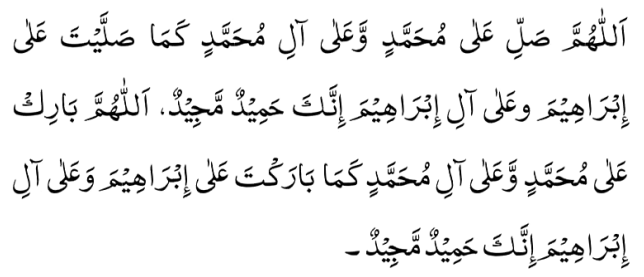 Hadrat Abu Hurairara relates that the Holy Prophetsa said: 

“My servant transgresses against Me, while it does not behoove him to do so. He abuses Me, while it does not behoove him to do so. His transgression against Me is that he says that ‘Allah the Almighty, having once created me, will not resurrect me (after I am dead).’ And his abuse of Me is that he claims that ‘Allah has taken unto Himself a son,’ whereas I am Self-Sufficient, The One on Whom everything else depends. I have never begot, nor was I begotten, and there never was one like unto Me.” 
(Masnad Ahmad)
Discussion Segment
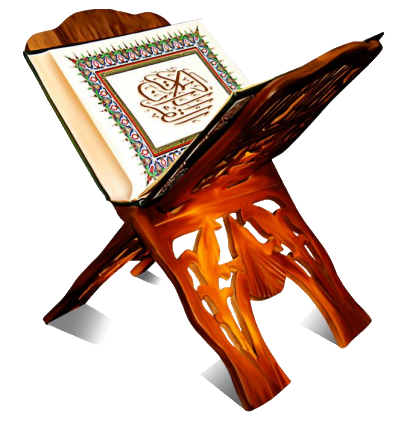 Suggested Time 15 mins
Recitation of the Holy Quran
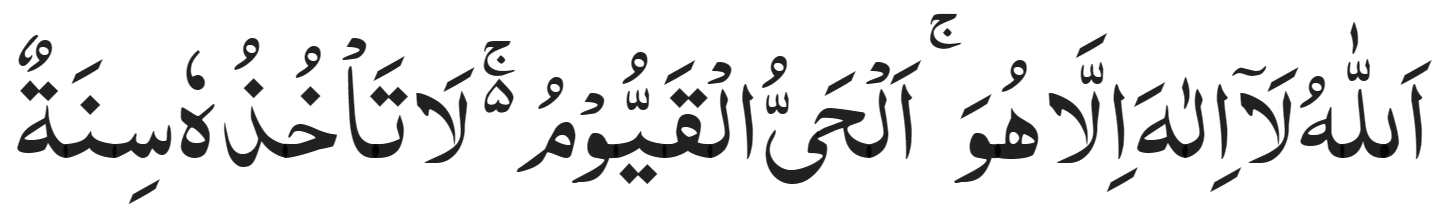 Allah — there is no God but He, the Living, the Self-Subsisting and All-Sustaining. Slumber seizes Him not, nor sleep. To Him belongs whatsoever is in the heavens and whatsoever is in the earth. 

Chapter 2, Verse 256
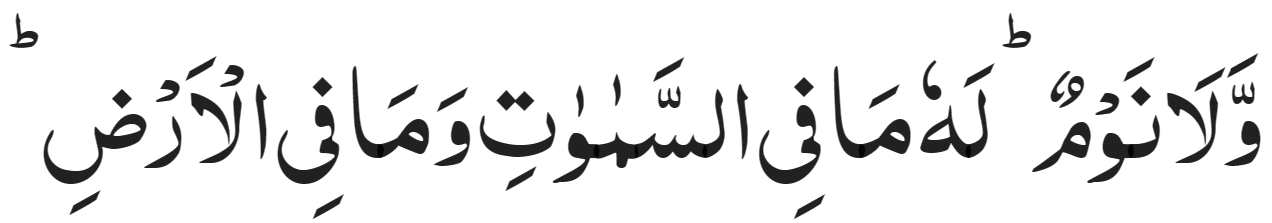 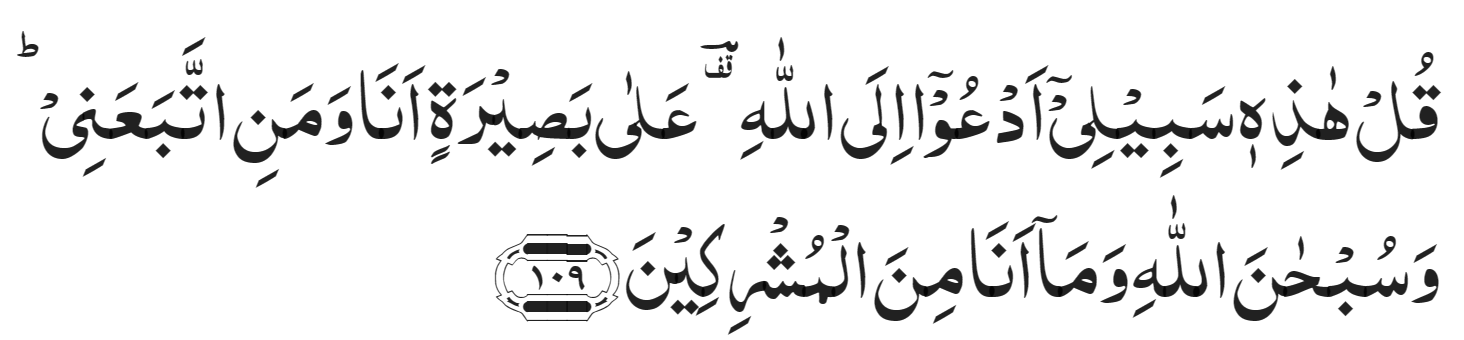 Say, ‘This is my way: I call unto Allah on sure knowledge, I and those who follow me. And Holy is Allah; and I am not of those who associate gods with God.’
Chapter 12, Verse 109
Understanding the verses
One evening a Nasir’s teenage son asked a question at the dinner table. Bhagavan, Buddha, Yahweh, Krishna, Waheguru, Jesus are all the names of god. For us it is Allah. Various religions ascribe different attributes to god. How does the Holy Quran explain the entity of god or the creator? 

In other words, how does the Holy Quran describe Allah the Almighty?
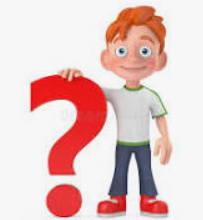 Understanding the verses
What does the word, “Allah” mean?

Allah is the name of the God Almighty in the Arabic Language. Allah is the personal name of God. The word Allah is never used for any other being or thing. The names for God found in other languages are all attributive or descriptive and are often used in the plural, but the word ‘Allah’ is never used in the plural. This is because Islam advocates the belief in the absolute unity of God. In the absence of a parallel word in the English language, the original name ‘Allah’ has been retained throughout the translation. Allah is recognized through his attributes and there are over 99 such attributes mentioned in The Holy Quran, the book of Muslims. For example, Allah is Most Gracious, Most Merciful, Lord of All the Worlds, Master of the Day of Judgment, The Provider, and The Sustainer. These attributes are invoked in prayers and also every Muslim is encouraged to adopt attributes of Allah in the journey of life.
Five Volume Commentary – Verse 1 of Surah Al-Fatiha, Page 5
So said the Promised Messiahas
In the Holy Qur’an, our God describes His attributes thus
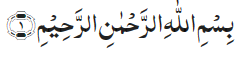 In the name of Allah, the Gracious, the Merciful.
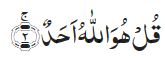 Say, ‘He is Allah, the One;
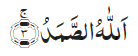 ‘Allah, the Independent and Besought of all.
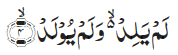 ‘He begets not, nor is He begotten;
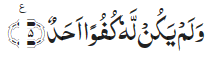 ‘And there is none like unto Him.’
Surah Al-Ikhlas – Chapter 112
This means that: Your God is One in His Being and in His attributes. No other being is eternal and everlasting and self-existing like His Being, nor are the attributes of any being like His attributes.

Allah The Exalted – Page 10
Understanding the Verses
How does the Islamic concept of God differ from other religions?
The Islamic concept of God is distinct from other faiths as it is a strongly monotheistic religion with the worship of One God as its central theme. Islam presents its unity in a straightforward, unambiguous and comprehensible manner.

According to Islamic teachings, God is neither born of anyone nor gives birth to anyone and compromise is not permitted in the Unity of God – neither in worship nor in belief. He is called a Living God who loves His creation and listens to their supplications. None of His attributes have been suspended. He therefore communicates with mankind as before and has not barred the avenues to reach Him directly. As such, Muslims can maintain a direct relationship with their Lord and, therefore, all intermediaries are forbidden.  Islam holds that there is no contradiction between God’s word and His deed. It, thus, frees us from the traditional rivalry between science and religion, and does not require man to believe in anything beyond the laws of nature determined by Him. Islam offers far greater insight into the various attributes of God and man’s relationship with his Lord than any other faith.
Some Distinctive Features of Islam – by Hazrat Mirza Tahir Ahmad, Khalifatul Masih IVrh
Salat
Salat is a Vehicle

He who wants to meet Allah and desires to reach His court, Salat is the vehicle by which he can get there quicker. He who abandons Salat cannot reach there.
(Malfuzat Vol. 3 p 189)
پس  جو شخص خدا تعالیٰ سے ملنا چاہتا ہے اور اس کےدربار  میں پہنچنے کی خواہش رکھتاہے، اُس کے واسطے  نماز ایک گاڑی ہے جس  پر سوار ہو کر وہ جَلد  تر پحنچ سکتا ہے۔ جس نے نماز ترک  کر دی  وہ کیا پحنچے گا۔
Blessings of Salat

The Salat taught by the Holy Prophet(sa) is that which when performing one joins the abdaal (saints), sins part with him, his prayers get accepted, and he attains nearness to God. 
(Malfuzat Vol. 4 p 43)
جو نماز رسول اللہ صلی اللہ علیہ وسلم نے سکھلائی تھی وہ نہیں پڑھتے  ـ  یہ وہ  نماز  ہے   جس    کے   پڑھنے سے انسان  ابدال    میں     داخل    ہو   جاتا  ہے  ـ گناہ اس   کے   دور  ہو  جاتے  ہیں   ـ   دعائیں قبول ہوتی  ہیں ـ  انسان خدا تعالیٰ   کا   قُرب   حاصل   کر  لیتا  ہے    ـ
Al Wasiyyat
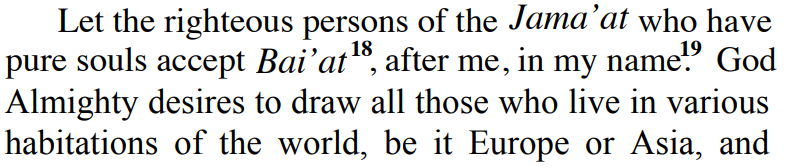 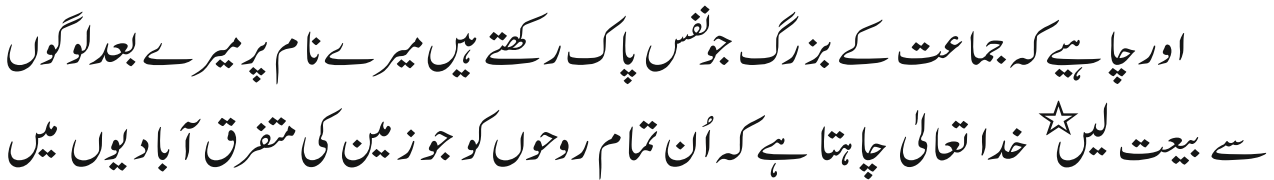 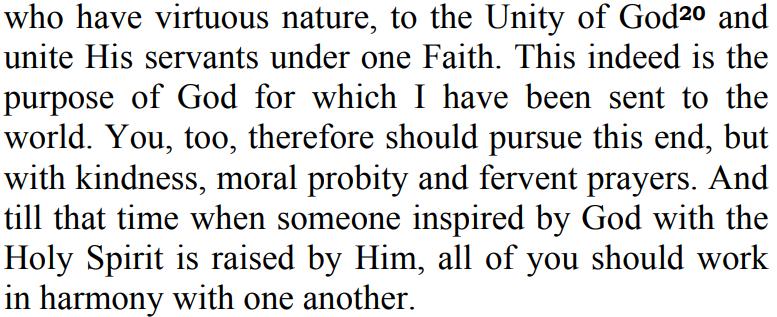 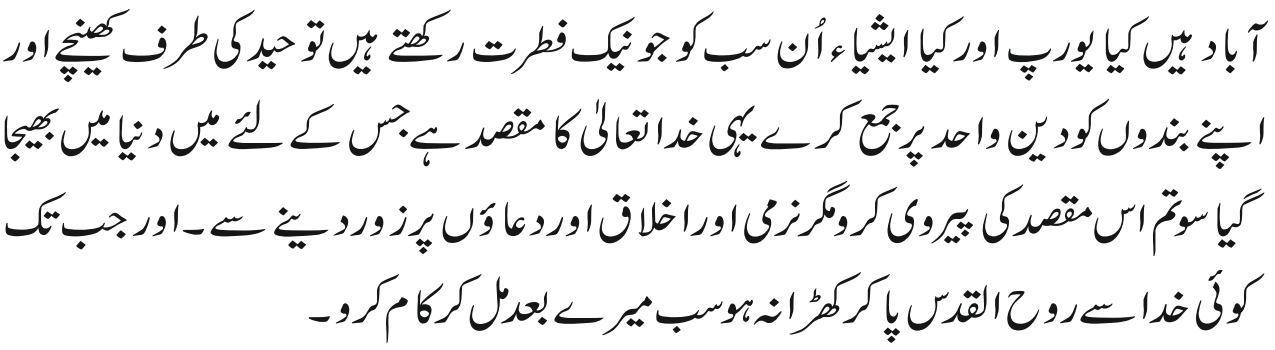 Zahanat
Q. How many edges does a cube have?
12
18
22
16
Q. If you have a bowl with six apples and you take away four, how many do you have?
6
2
4
5
Q. The human brain is composed mainly of fat?
TRUE
FALSE
Zahanat
Q. How many edges does a cube have?
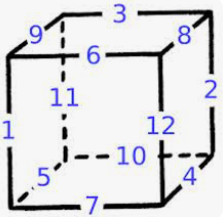 12
18
22
16
Q. If you have a bowl with six apples and you take away four, how many do you have?
6
2
4
5
Q. The human brain is composed mainly of fat?
The human brain is nearly 60 percent fat. We've learned in recent years that fatty acids are among the most crucial molecules that determine your brain's integrity and ability to perform

National Library of Medicine
TRUE
FALSE
Quran Tajweed Basics
Misc. Maddaat(Elongations)
Maddul-Leen(soft): If a letter with Fat’ha appears before Wao sakin(وٌ) or Ya Sakin(يٌ), it should sound softly making a half circle of 2 counts/harkaat similar to English words “Round”, “Bound”.



Al-Maddus-Saghir(medium-long elongation):It is represented by a thin wave sign    and should be prolonged 3 to 5 seconds/counts approx.(subject to mod of recitation)




Al-Maddul-Kabir(extra-long elongation):It is represented by a thick wave sign    and should be prolonged 4 to 6 seconds/counts approx.(subject to mod of recitation)



‎
									Click here for a short video
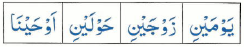 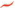 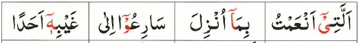 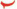 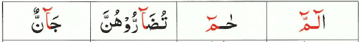 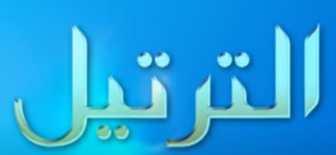 Health
Lifestyle  And  Health
Tanvir Ahmed Qaid Health Majlis Ansarullah USA
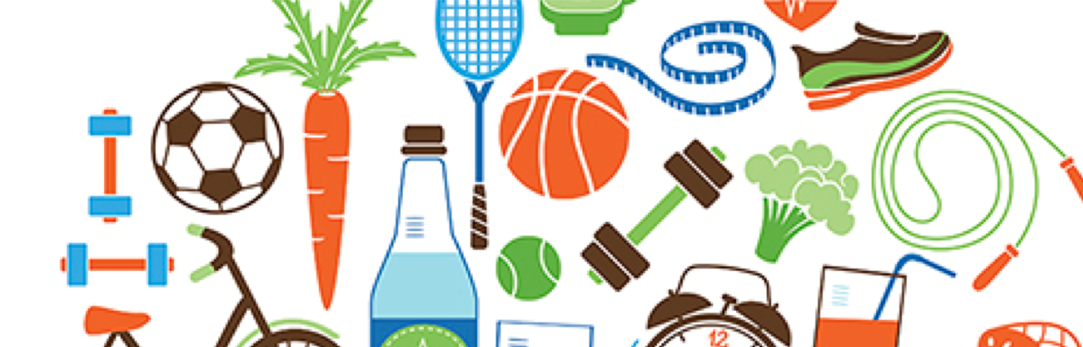 Lifestyle  And  Health
According to WHO*, 60% of related factors to individual health and quality of life are correlated to lifestyle and millions of people follow an unhealthy lifestyle
Problems like diabetes, joint and skeletal problems, cardio-vascular diseases, hypertension, overweight etc.
Note that violence can be caused by an unhealthy lifestyle
* World Health Organization
Lifestyle Factors
DIET
Diet is the greatest factor in lifestyle and has a direct impact on health
Poor diet leading to obesity is a common nutrition problem in urban societies
Use of fast foods (high fat, high salt and high sugars) is a major negative factor
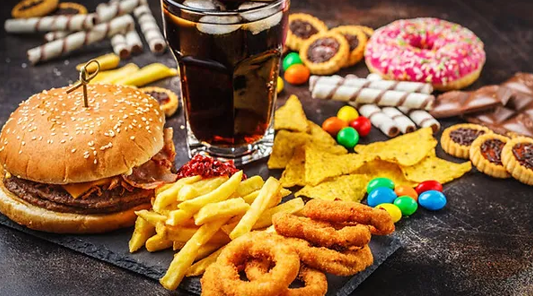 Exercise
Exercise is physical activity that is planned, structured, and repetitive and has as an objective of the improvement or maintenance of physical fitness
Exercise along with a healthy diet improves health
There is a positive relationship between active lifestyle and happiness (Study)
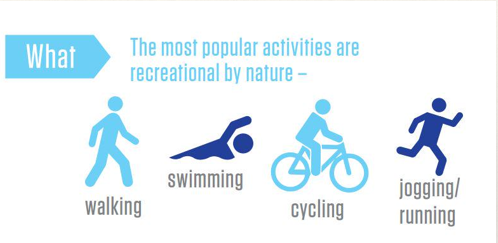 Sleep
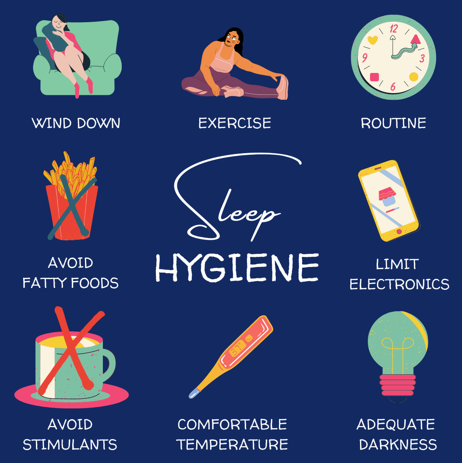 Sleep is a necessity of life. It cannot be apart from healthy life.
Sleep has a clear influence on mental and physical health
Sleep disorders have several social, psychological, economical and healthy consequences
Adults who sleep less than 7 hours a night may have more health issues than those who sleep 7 or more hours a night. (NIH)
Substance Abuse
Addiction is as an unhealthy lifestyle
Smoking and using other substances may result in cardiovascular disease, asthma, cancer, and brain injury
Addiction has devastating financial, physical and mental health consequences
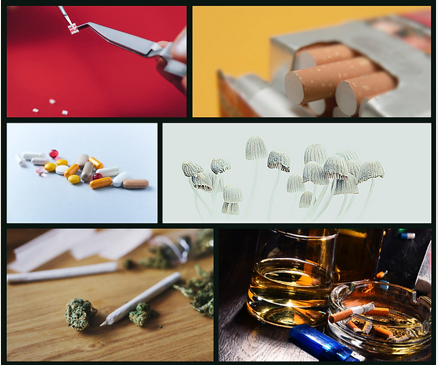 Modern Technology
Application of modern technologiesfacilitates the life of human beings
Misuse and Excessive use of electronic  may disturb sleep
Serious mental and physical harm can result from prolonged and unsupervised use of technology to the developing mind
Addiction to use of cell phones is related to depression symptoms
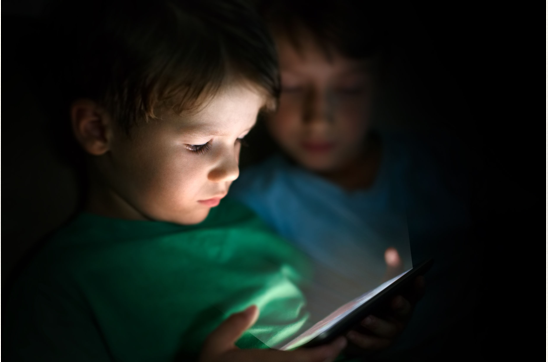 Reading
Reading and study is the exercise of soul
Reading may lead to improved physical and mental health
Prevalence of dementia (Alzheimer’s disease) is lower in educated people
Reading could slow process of dementia
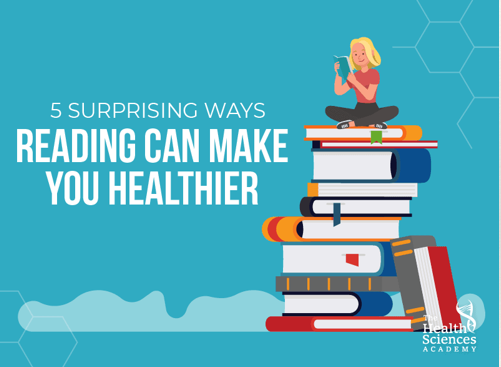 Local Majlis Time
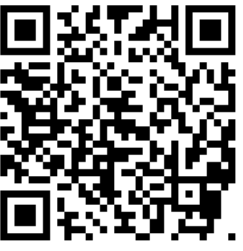 Sign-up for TAQWA Quran classes via the following linkhttps://www.altaqwa.us/registration/ 
Sign-up for Waqf e Ardhi via the following linkhttps://tinyurl.com/WaqfeArdhiSignup 
Murabbi Sahib’s Comments
Reminders/announcements
Du’a
Adjourn
Waqf e Ardhi Sign-up
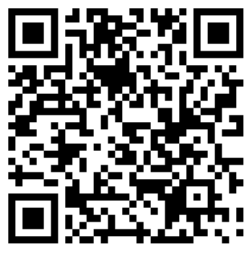 Jazakumullah for Participating! 
If you enjoyed it, please convey to those brothers who are not here today!

Please take a moment to provide your feedback
 
https://tinyurl.com/TalimDeckFeedback
Feedback